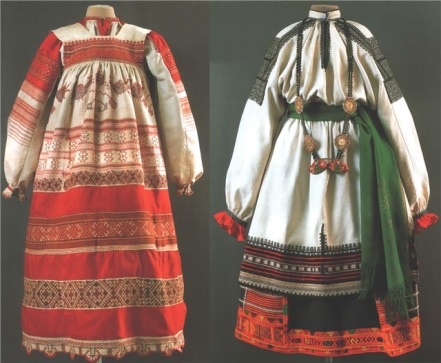 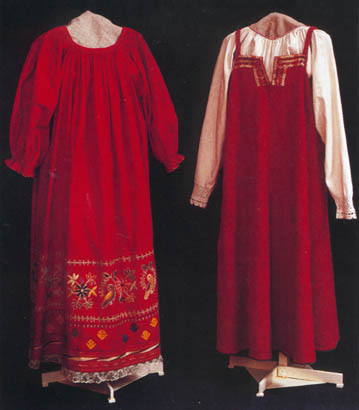 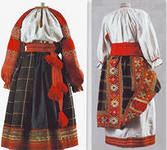 Дидактическая игра к уроку- путешествию «Костюм для Золушки»
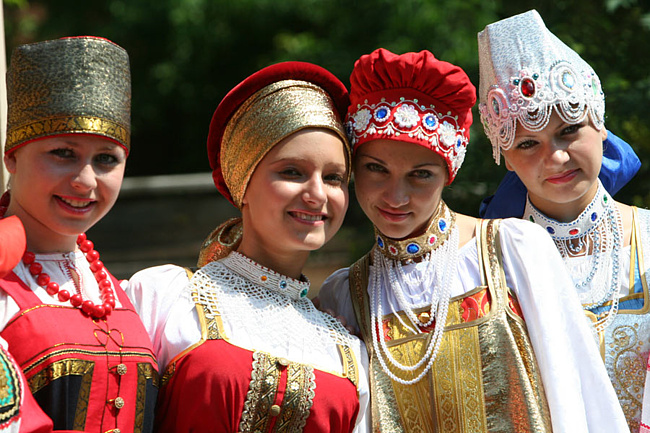 Автор работы: учитель технологии 
Быкова Ольга Викторовна
МБОУ СОШ № 11
Современные русские красавицы
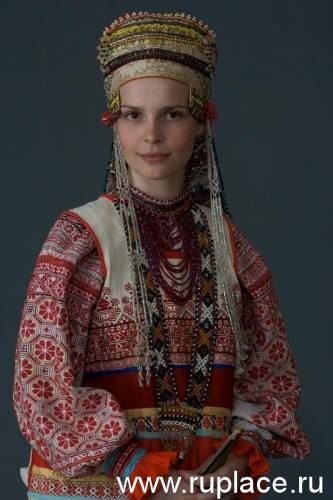 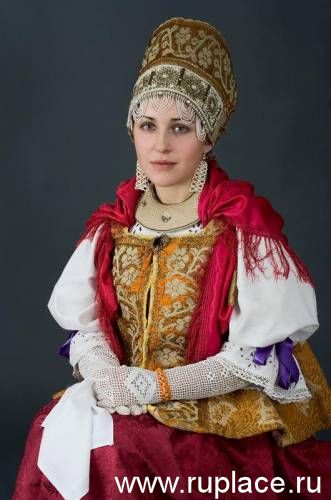 Русские красавицы в изображении художников
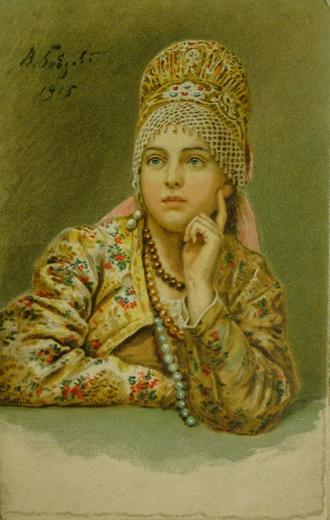 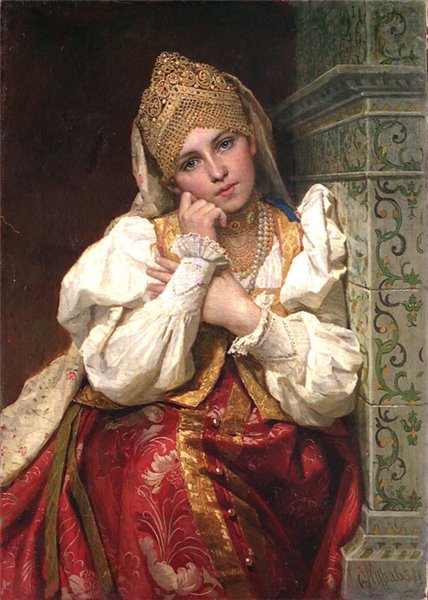 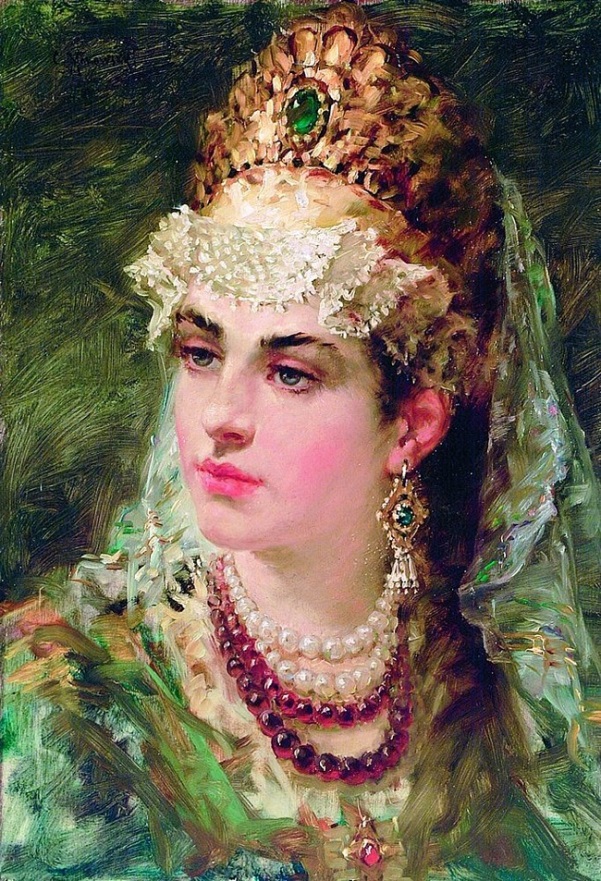 Виды русского костюма
Северный сарафанный комплекс
Южный паневный комплекс
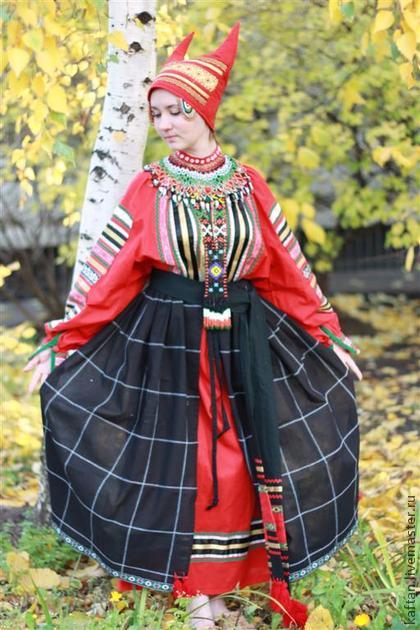 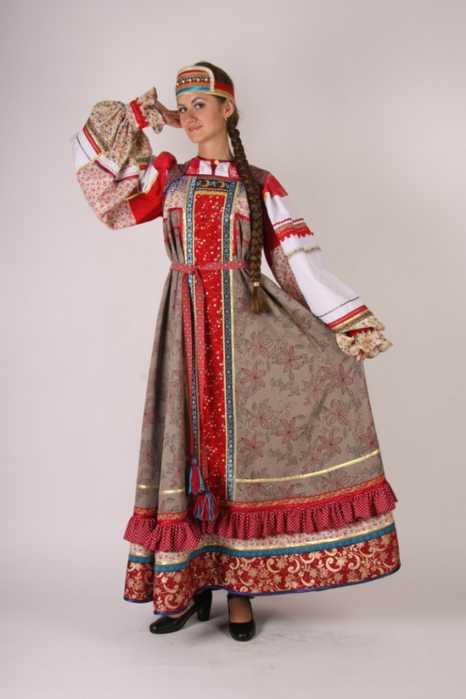 Русские женские рубахи
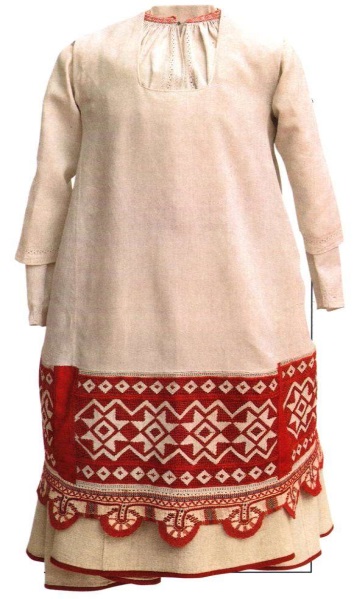 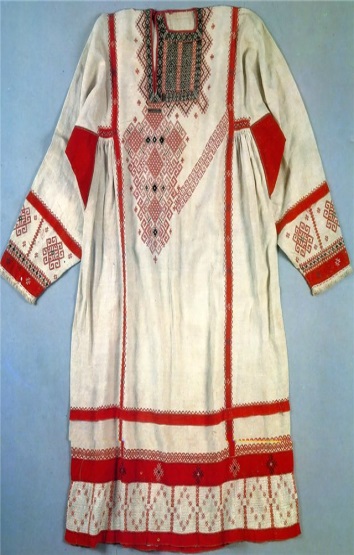 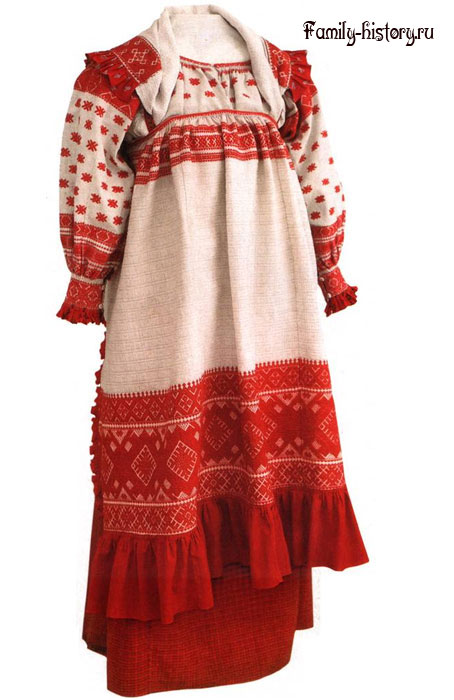 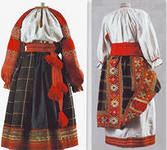 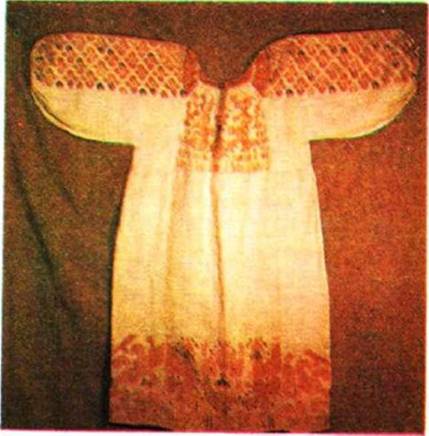 Детали рубахи
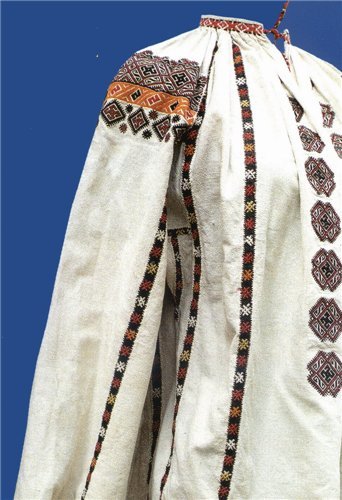 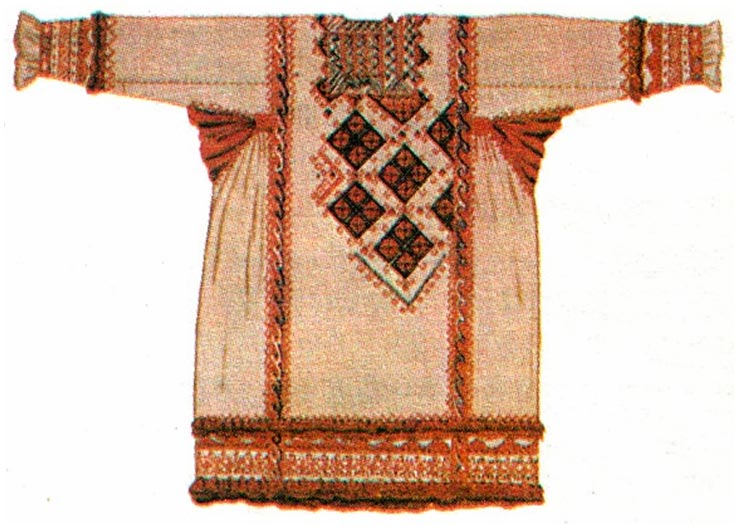 Стан
Рукава
Полики
Вышивка на рубахе
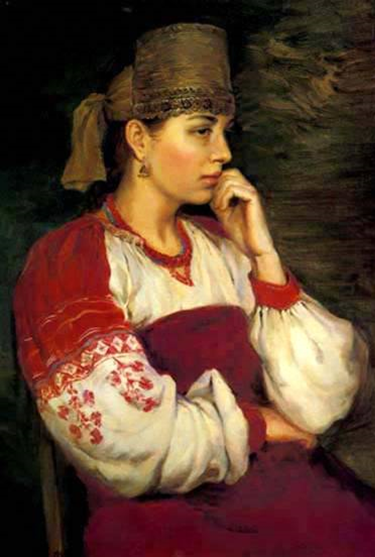 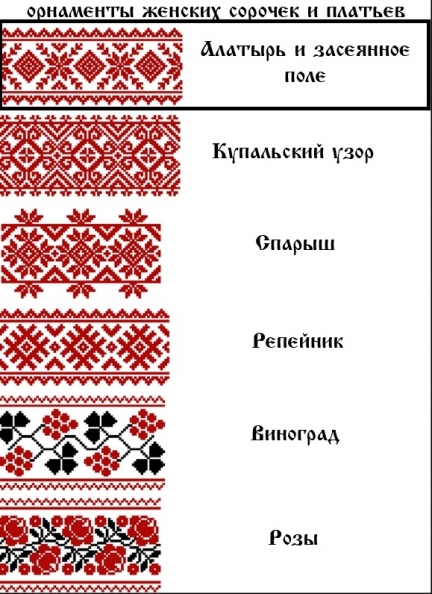 Русский сарафан
Северный
Южный
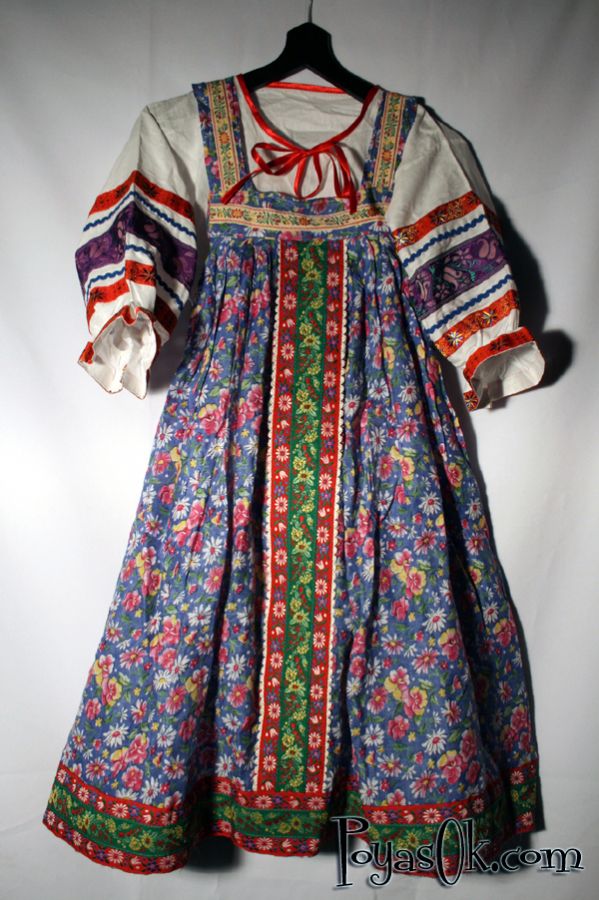 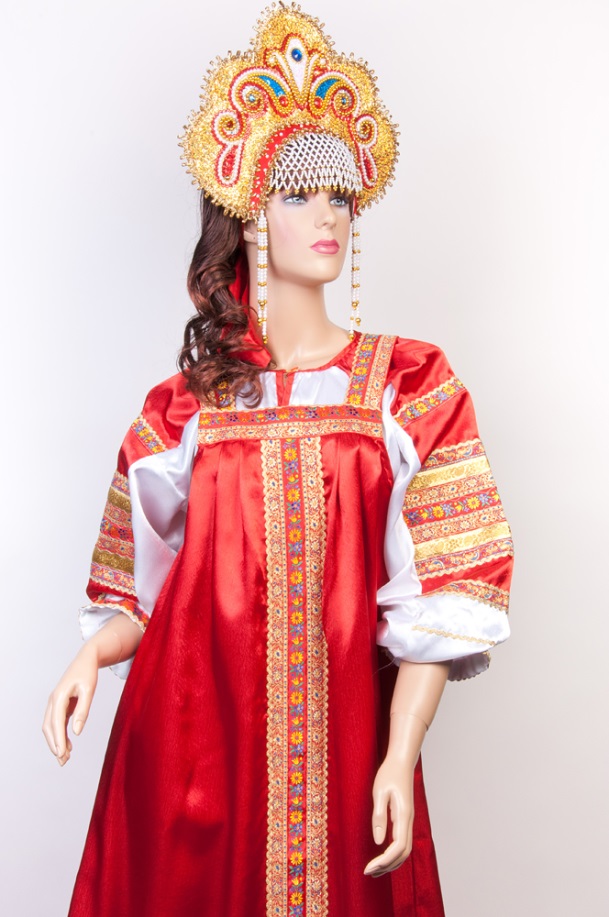 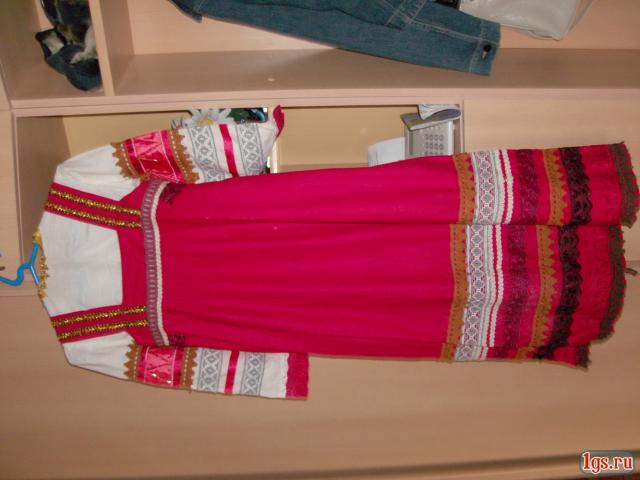 Фартук для русского костюма
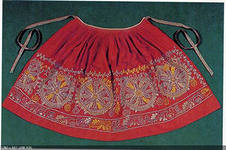 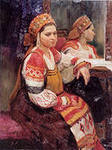 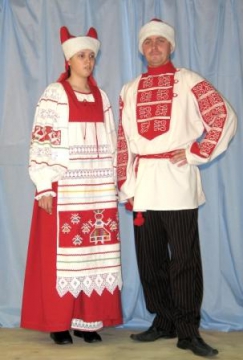 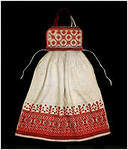 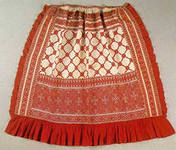 Фартук
Передник 
Занавеса
Дорисуй вторую половину
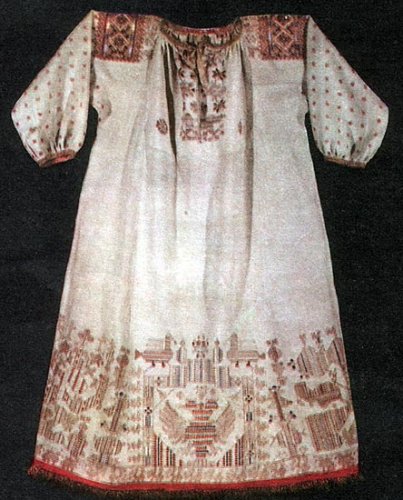 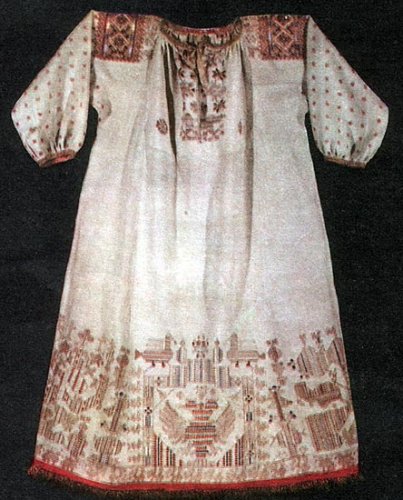 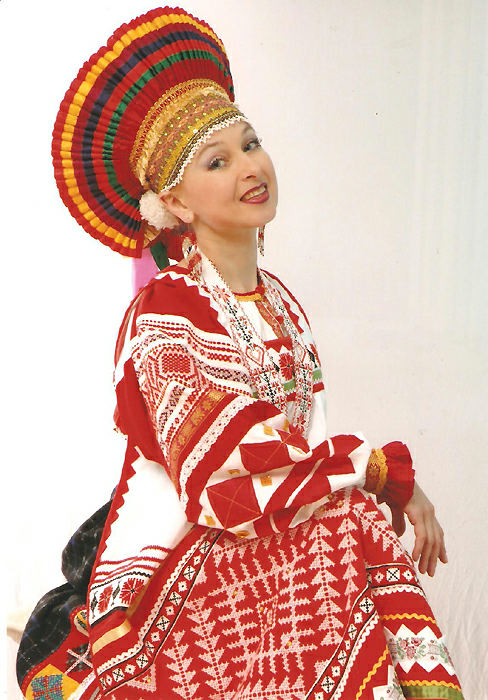 Костюм для Золушки
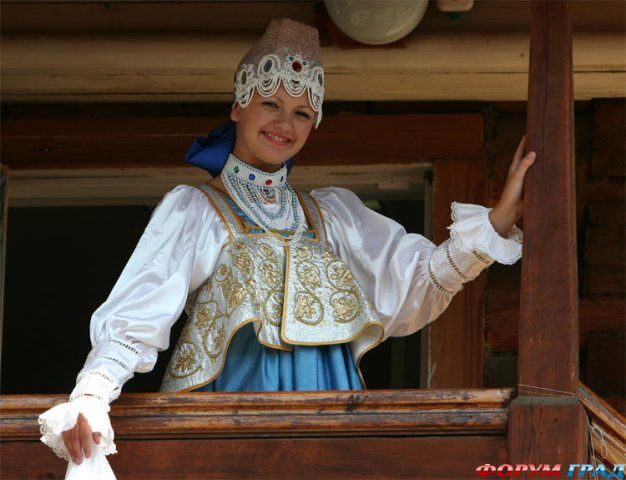 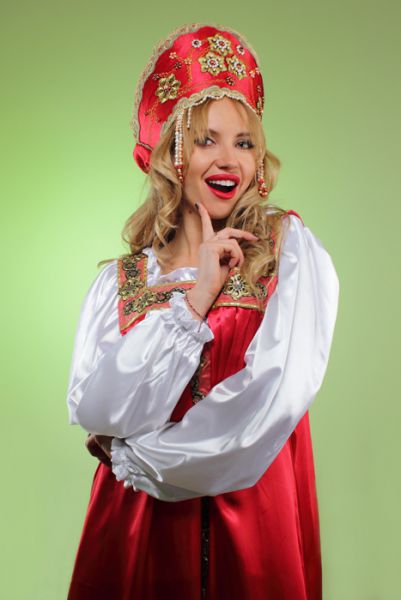 Выбирай!